Postdoctoral Fellow Orientation
November 15, 2019
Updates & Changes
The Postdoctoral Fellow (PDF) appointment process now lies with the Office of the Deputy Provost in 421 Tory Building
Alyssa Laird is the PDF Coordinator
Alberto Tonero is the President of PSAC Local 77000
Catarina Barroso, Labour Relations Officer, and Alyssa Laird are new additions to the JCAA
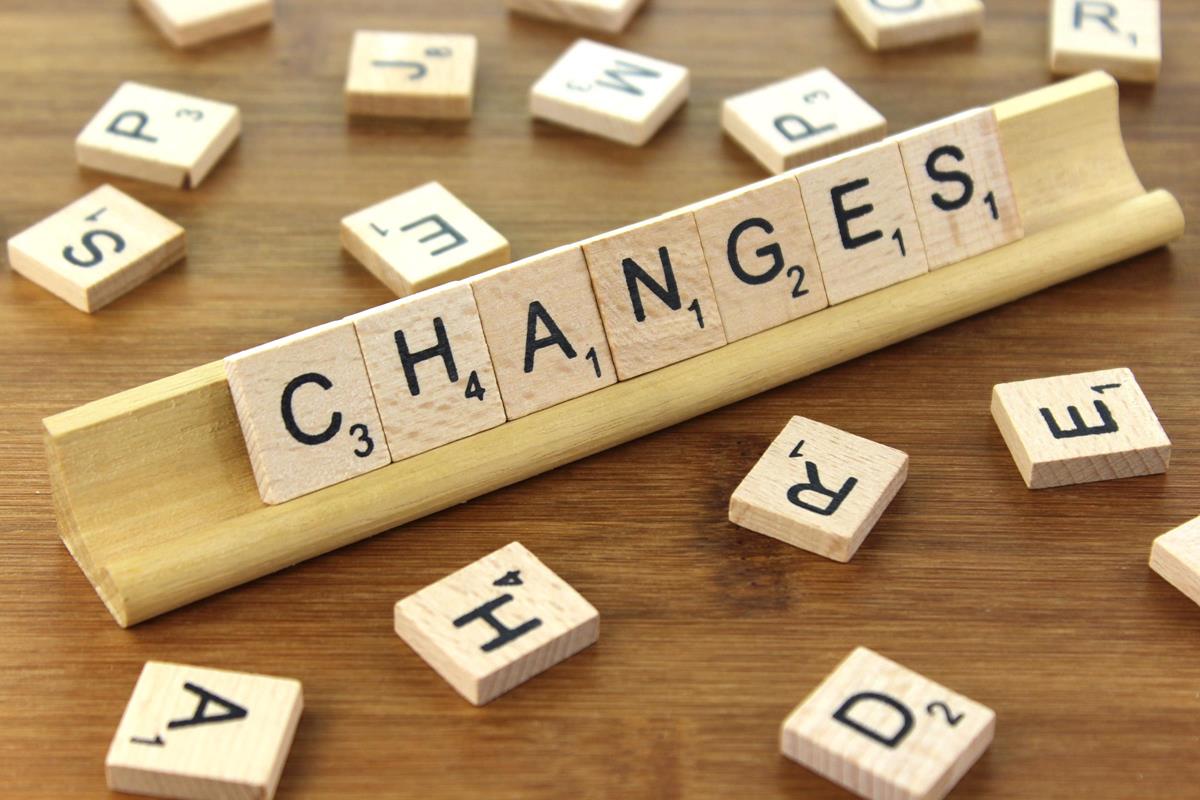 Accessing Campus card
Campus cards are used as a source of identification and allow you to access the athletics facilities and library resources

Determining Eligibility:

Once you have been documented with HR, please log onto Carleton Central and click on the “Employee Services” tab: https://central.carleton.ca

Under this tab, please click on the Campus Card availability check – this will tell you if you can go pick up your card from the Campus Card office 

If the tab says that you are not eligible, please re-check in a few days.  This just means HR has not uploaded your account information yet.
Health Insurance
Great-West Life Benefit Plan
Covers some expenses not covered by OHIP or UHIP
Includes dental coverage, prescription drug costs, and other health benefits
Plan is voluntary and if you wish to enjoy the plan’s benefits, you must opt into the plan
You must opt in within 31 calendar days of your contract start date or within 31 calendar days after the loss of alternate health and/or dental coverage
GREAT-WEST LIFE BENEFIT PLAN
Please contact our Benefits Specialist, Lori East, at lori.east@carleton.ca, or at her office at 507N Robertson Hall
Access to Library Resources
Ability to borrow 100 items at one time with a loan period of 120 days

Remote access to all electronic resources and full interlibrary loan services

Ability to put library materials on hold
Immigration, Refugees and Citizenship Canada (IRCC)
You cannot work in Canada as a PDF without a valid work permit
Average wait time for work permit is currently 99 days (but it varies, based on the country from which you are applying, as well as the number of people applying at the same time as you)
Required documents have changed; IRCC now requests for an Offer of Employment number, Employment Reference Letter, and Employment Contract
If you are applying for permanent residency, please feel free to contact the PDF Coordinator for a “Letter of Recommendation”
Renewals & Extensions
For domestic PDFs:
For international PDFs:
Professional Development
carleton.ca/gradpd
Grad Navigate: a hub of graduate-specific workshops and services
MITACs Training: edge-reg.mitacs.ca
Carleton workshops (those that are not TA-specific)
If you have any problems registering, please contact david.lafferty@carleton.ca

One-on-one Writing Support

One-on-one Career Support (COMING SOON!)
Key Articles of THE Collective Agreement
Article 8: Appointment Processes

Advertisement requirements
Letters of offer
Renewals and extensions
Article 9: Hours of Work

Full-time PDFs work 37.5 hours per week, on average
Understanding that there may be some need for flexibility
If concerned about your current working hours, please contact your Supervisor or Alyssa Laird
Key Articles of THE Collective Agreement
Article 11: Rights and Responsibilities of Employees

Employee duties and responsibilities
Intellectual property details
Article 13: Professional Development

Media training
Tuition waiver
Important Contacts
For administrative inquiries:
Alyssa Laird, PDF Coordinator at: pdf.coordinator@carleton.ca 

For payroll:
Ann McLaughlin, Payroll Coordinator at: ann.mclaughlin@carleton.ca

For benefits:
Lori East, Benefits Specialist at lori.east@carleton.ca

For any union matters:
Alberto Tonero at president.psac77000@gmail.com
We are here for you!
Carleton strives to provide a working environment free from discrimination, harassment, and violence

Health and Counselling Services at Carleton is available for any urgent care needs/immediate medical attention 

Please contact your Supervisor, union representative, or PDF coordinator if you have any concerns
Future Ideas
Coffee meetings with PDFs 
Direct emails from PDF Coordinator regarding professional development and updates
Exit surveys
Minimize steps for new Postdoctoral Fellows:
PDF Coordinator will now be generating and providing Banner ID and email accounts
Continuous updates to website (job postings, forms, etc)
Q & A